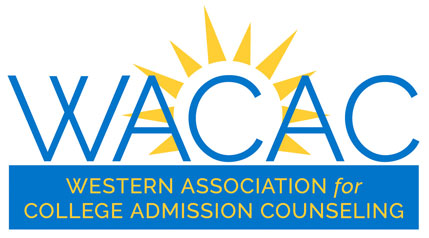 2019 WACAC Share Learn and Connect Counselor Workshop
Advising the Division III Student-Athlete
Keith Gissel, Sr. Associate Director of Admissions-Athletic Recruitment Coordinator, University of Redlands
Jeff Martinez, Director of Athletics, University of Redlands
Tom Whittemore, PE Chair, Professor, Head Men’s Water Polo Coach, University of Redlands
Dominic Lopez, Assistant Cross Country/Track and Field Coach, University of Redlands
NCAA Division Comparisons
			
			Number of Colleges		Athletic Scholarships 	Number of Participants
Division I	               350		       Yes		    170,000 (approximate) 

Division II	      308		       Yes		    120,000 (approximate)

Division III	      449		       No		    194,000 (approximate)
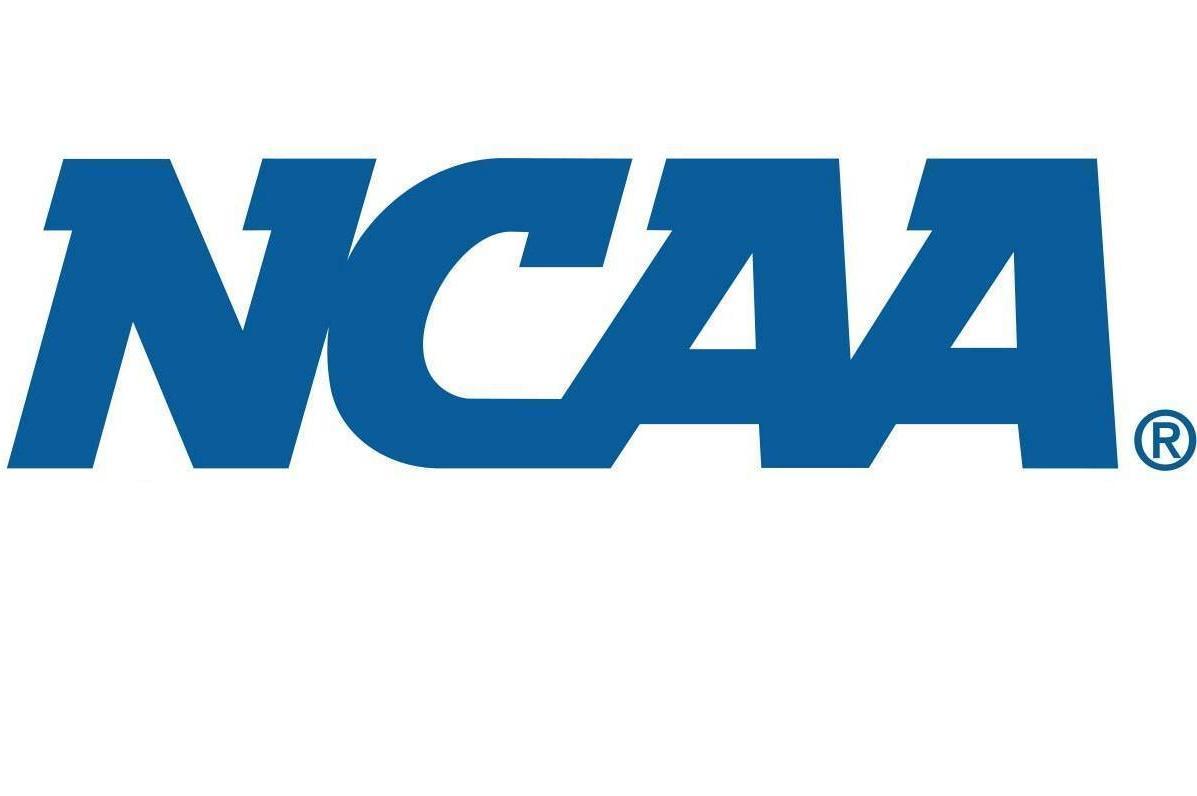 https://www.youtube.com/watch?v=KX5jNnDMfxA
Reasons why student athletes are not successfully recruited

Unrealistic Expectations
	Athletic scholarships is on the minds of most student athletes
	Athletic Scholarships is on the minds of the parents of most Student Athletes

Failure to Initiate Recruiting Activities
	Typically due to lack of knowledge
	Students need to stay engaged

Timing
	Started too late in the process
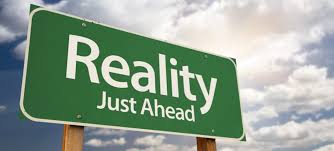 NCAA Division III Facts
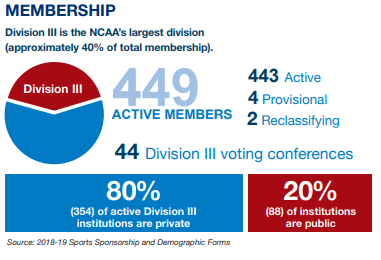 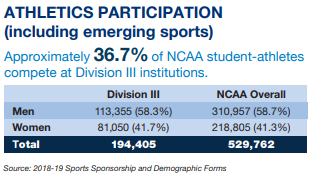 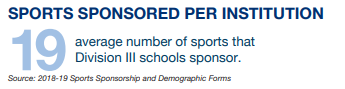 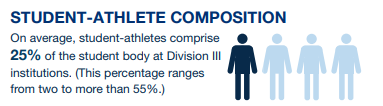 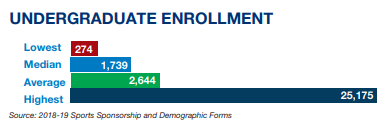 Ways to market students to Divisions III institutions 


diverse group of institutions to consider

admission criteria  

financial aid

lack of scholarships at DI and DII institutions

competition – evaluate the quality each program rather than the level

opportunity to learn more about the university

coaches actively recruit – reach out to coaches
Sample email to coach
Hi Coach Martinez and Coach Gissel,
 
My name is Keith Gissel and I was recently accepted to Redlands for the class of 2023. I am an outfielder for San Dimas High School and I play travel baseball for the last five years for Coach Tom Whittemore of the LA Blue.   I am reaching out to see if there might be an opportunity for me to play for you at Redlands, should I decide to attend?  
 
At San Dimas, I have been a starting outfielder on the Varsity baseball team since my freshman year and the starting quarterback for the Varsity football team since my sophomore year. In my high school career I have hit .341 while stealing 22 bases in 26 attempts. I made first team all Mountain League my Sophomore and Juniors years. This past summer I hit .344 for the LA Gray 18U squad. I was voted team captain by my peers for this upcoming season. 
 
I have attached a resume and a video of my highlights from last summer below. 
 
In addition, I had the opportunity to play in front of Dominic Lopez, LA Dodger Scout,  (123-456-7890) who can speak to my abilities and would be happy to talk to you about my abilities as a player.  
 
I will be visiting Redlands on Saturday, April 6th for Admitted Students Day.  Would it be possible to meet with you on April 6th? I look forward to hearing from you soon.
Ways to market students to Divisions III institutions
pursue interest beyond the classroom and field of play

well rounded experience
	opportunity to play more than one sport
	greek life
	study abroad
	campus employment
	club sports
	research opportunities
	internships

Opportunity to develop life lessons through teamwork, discipline and leadership
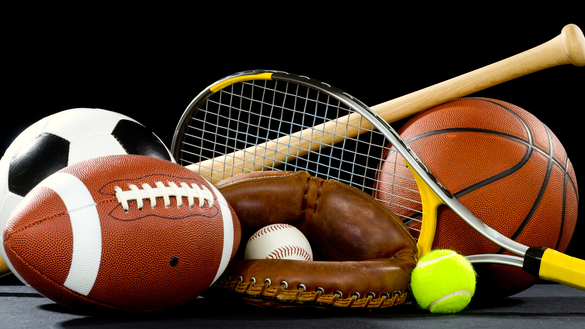 Group Discussion 

Counselor  
	What have you experienced with the athletic recruitment process? 
	What would make your advising easier for Student Athletes?

Coach - What would make your recruiting easier?


QUESTIONS?
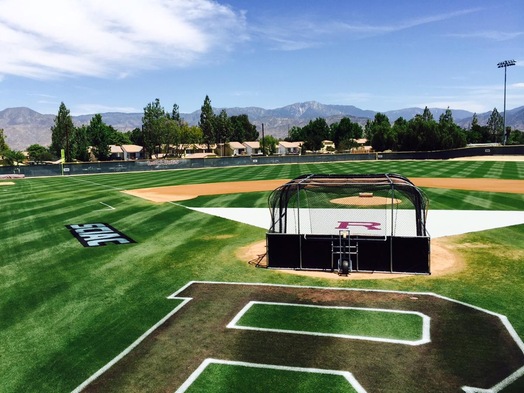 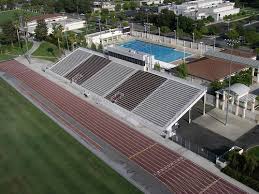